Two-Dimensional Patterning of Nanoparticle Thin Films from in situ Microreactors
Jonathan Dwyer
Arizona Space Grant Symposium
April 18, 2015
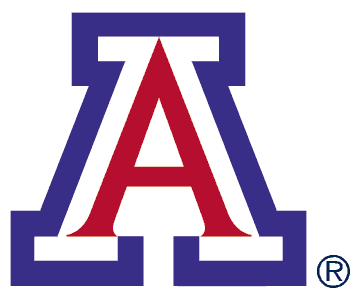 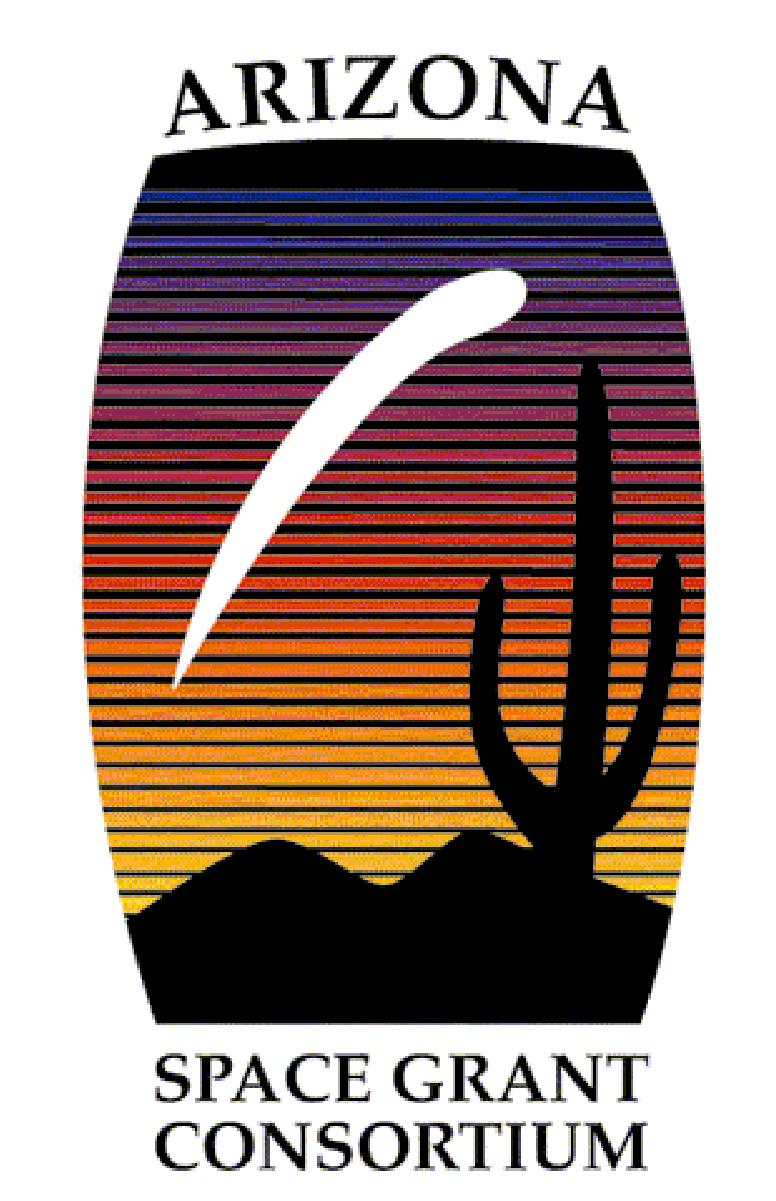 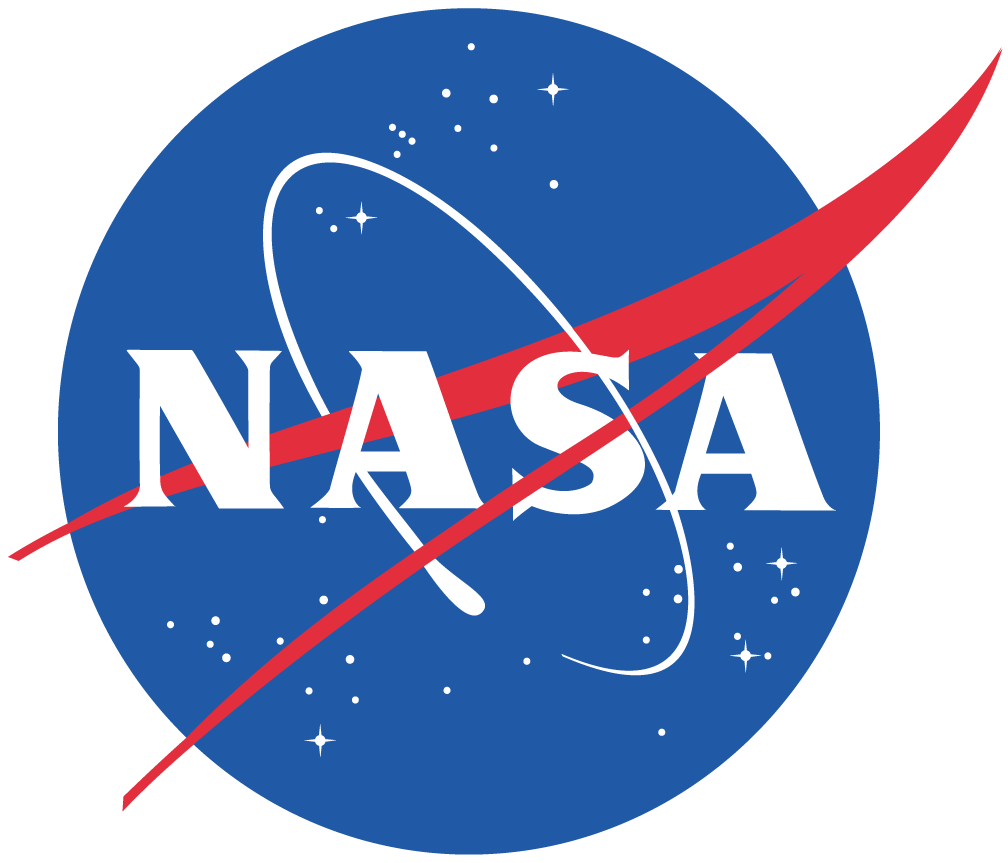 1
Why Do We Care
Deposit metal lines in a pattern without etching to make an electronic device
Does not require an applied voltage to the deposition surface
Reduces cost to plate surfaces with thin layer of a metal
Seed layer for 2-D electroplating
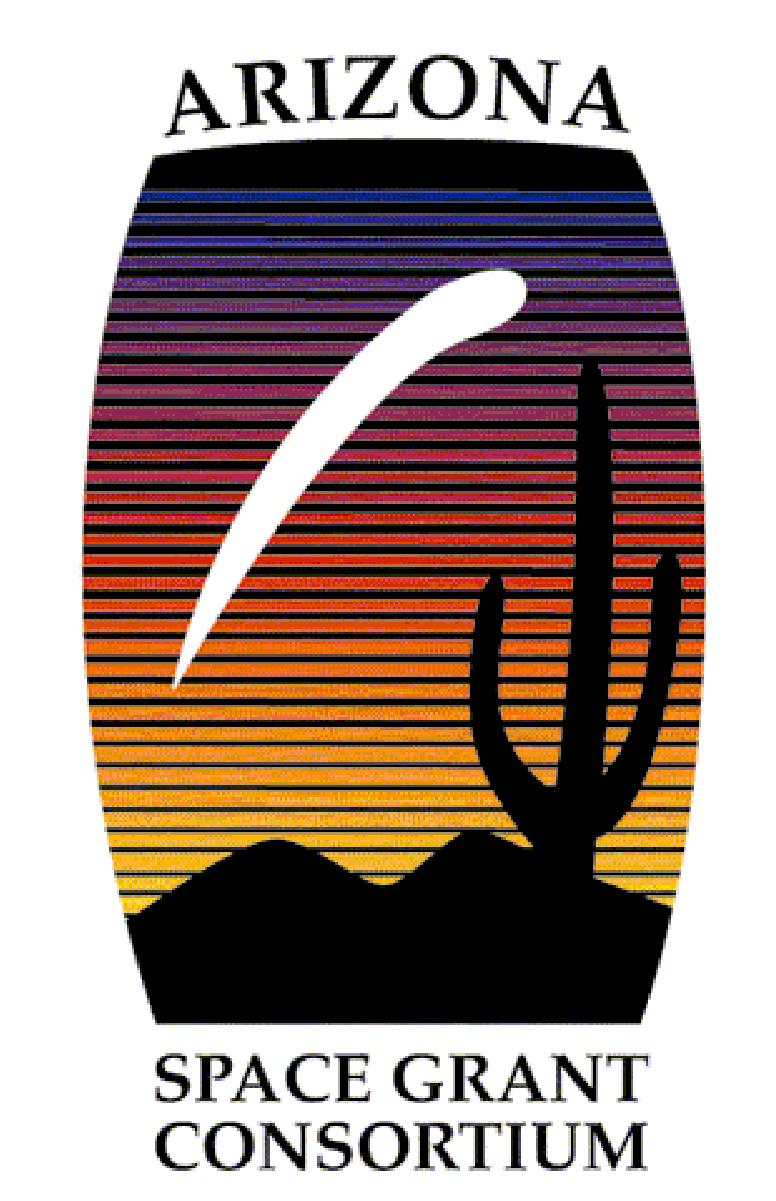 2
Background Information
Nanoparticle Synthesis
Modified Polyol Method
Deposit thin films using metal nanoparticles
Scanning electron microscope (SEM)
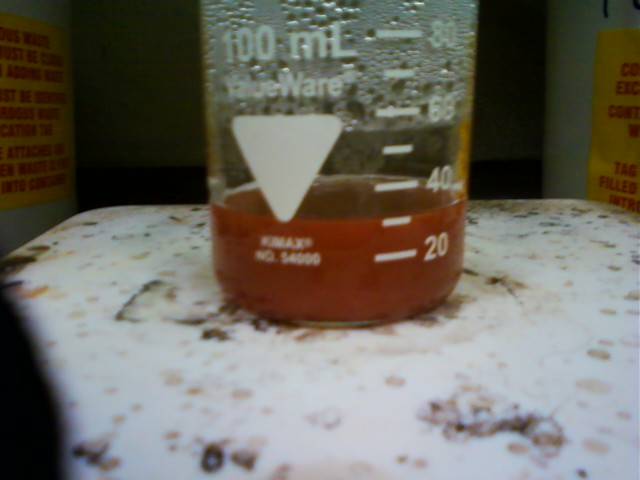 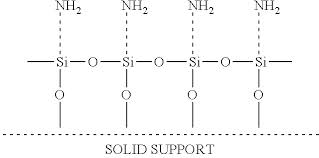 http://patentimages.storage.googleapis.com/US20120187373A1/US20120187373A1-20120726-C00001.png
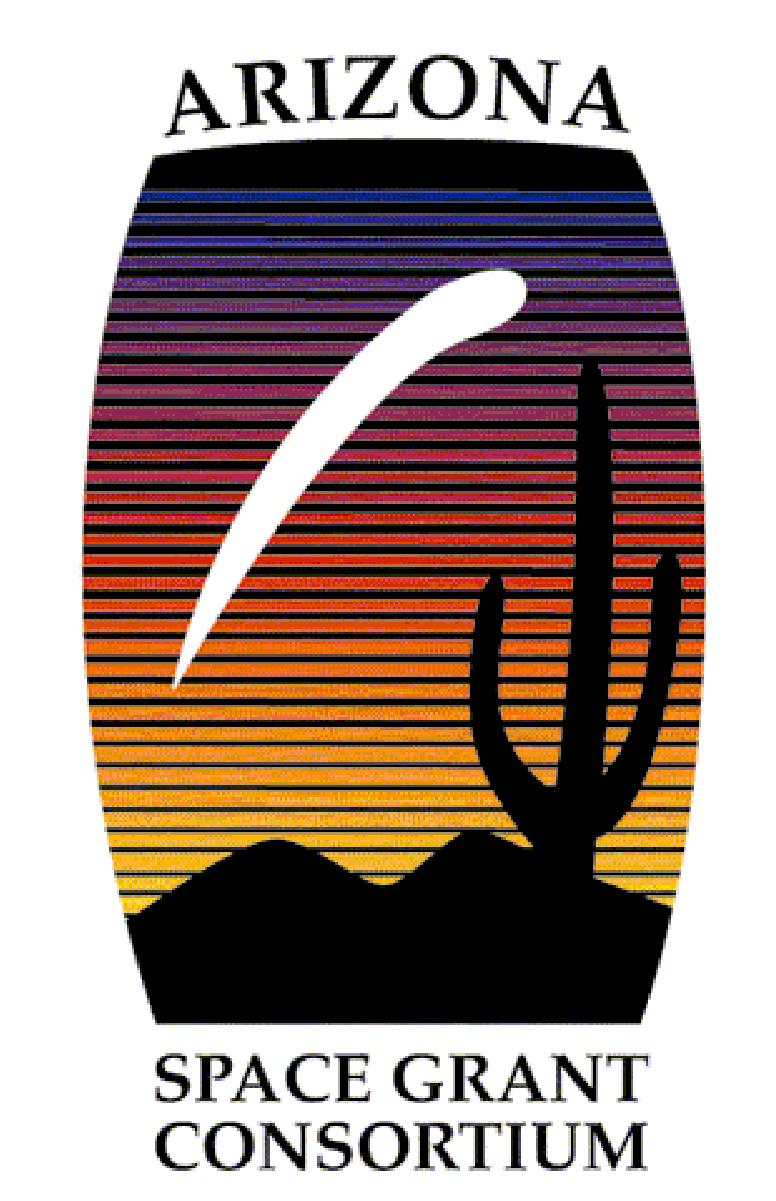 3
PDMS Microreactor from Si Mold
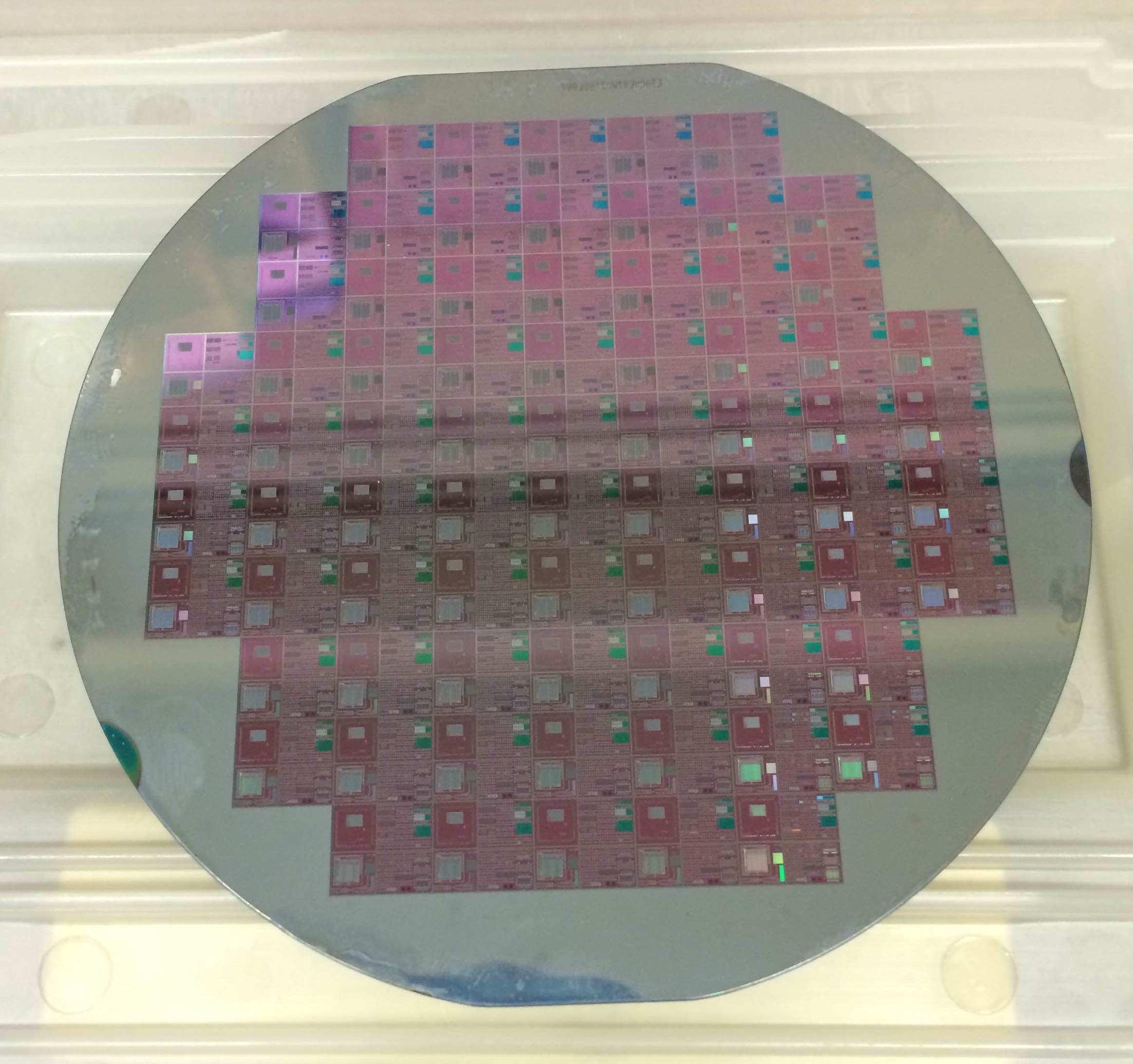 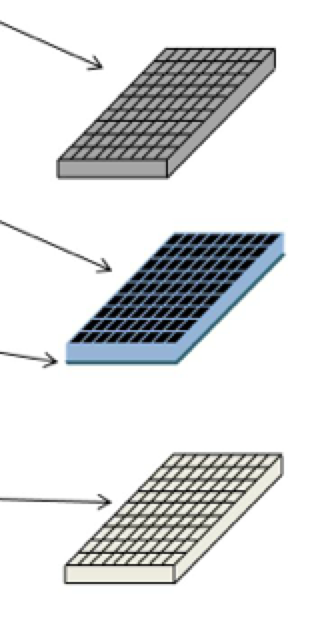 Patterned Silicon with Microfeatures
Polydimethoxysilane (PDMS)
Polyethylene (PE)
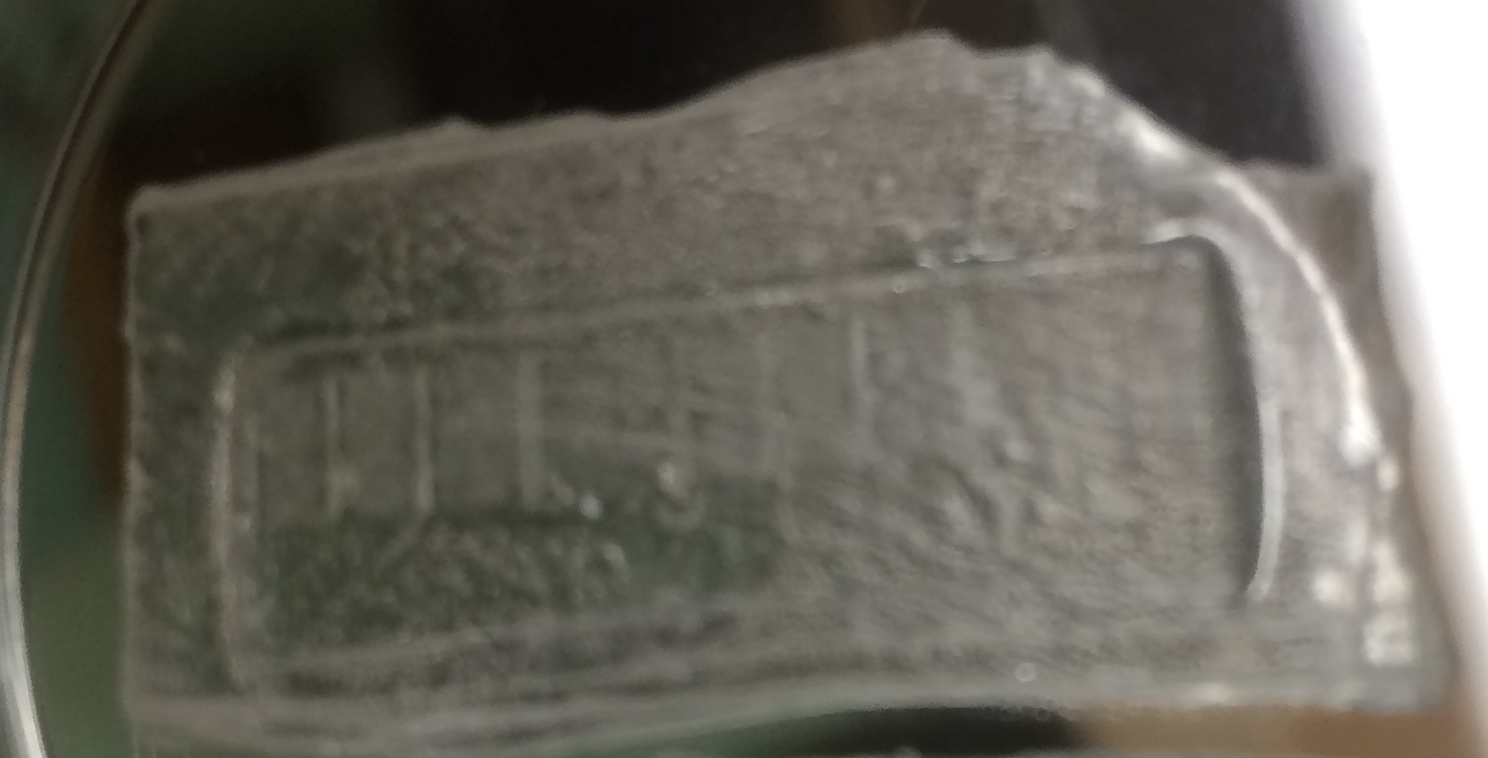 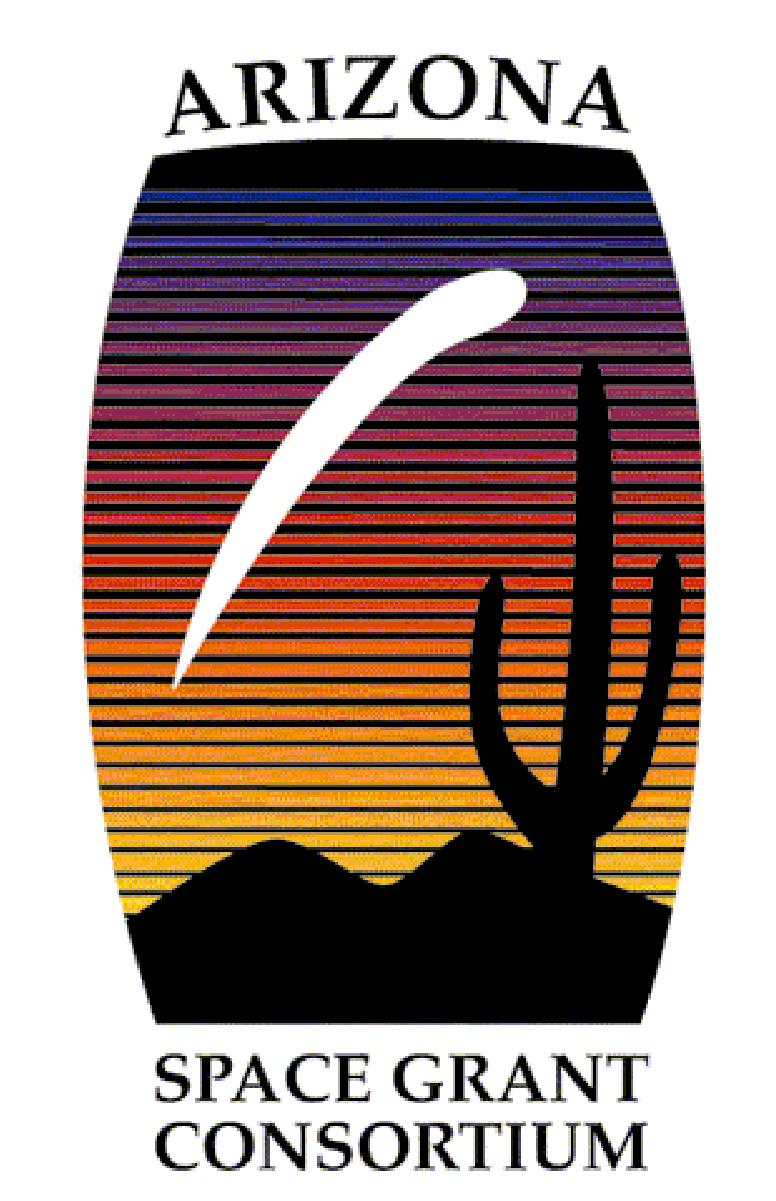 4
Fabrication
Silicon
Aminopropyltrimethoxisilane (APTMS)
Copper Nanoparticles
PE Mold
Heat
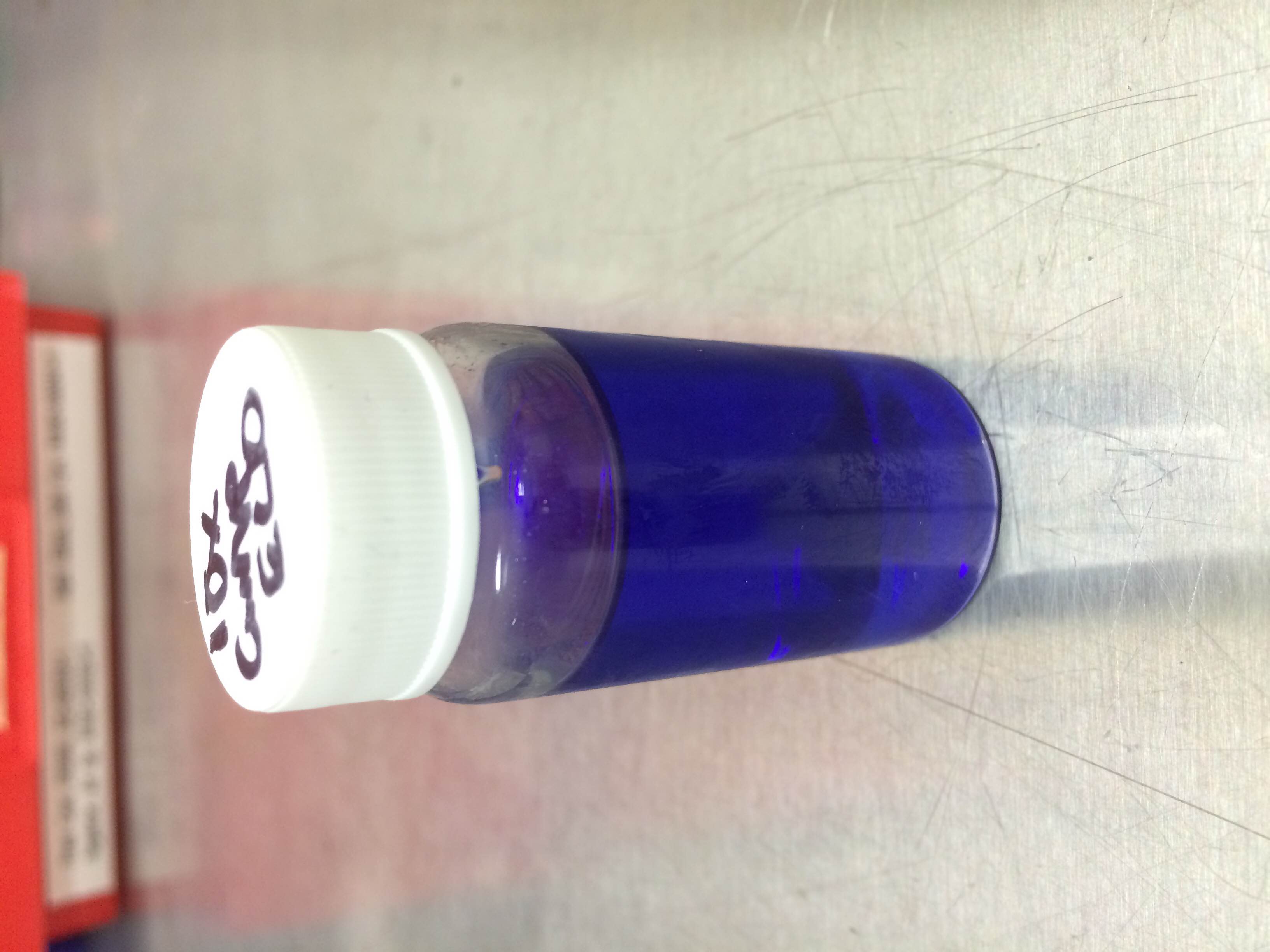 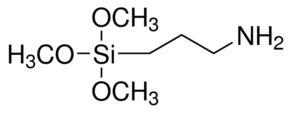 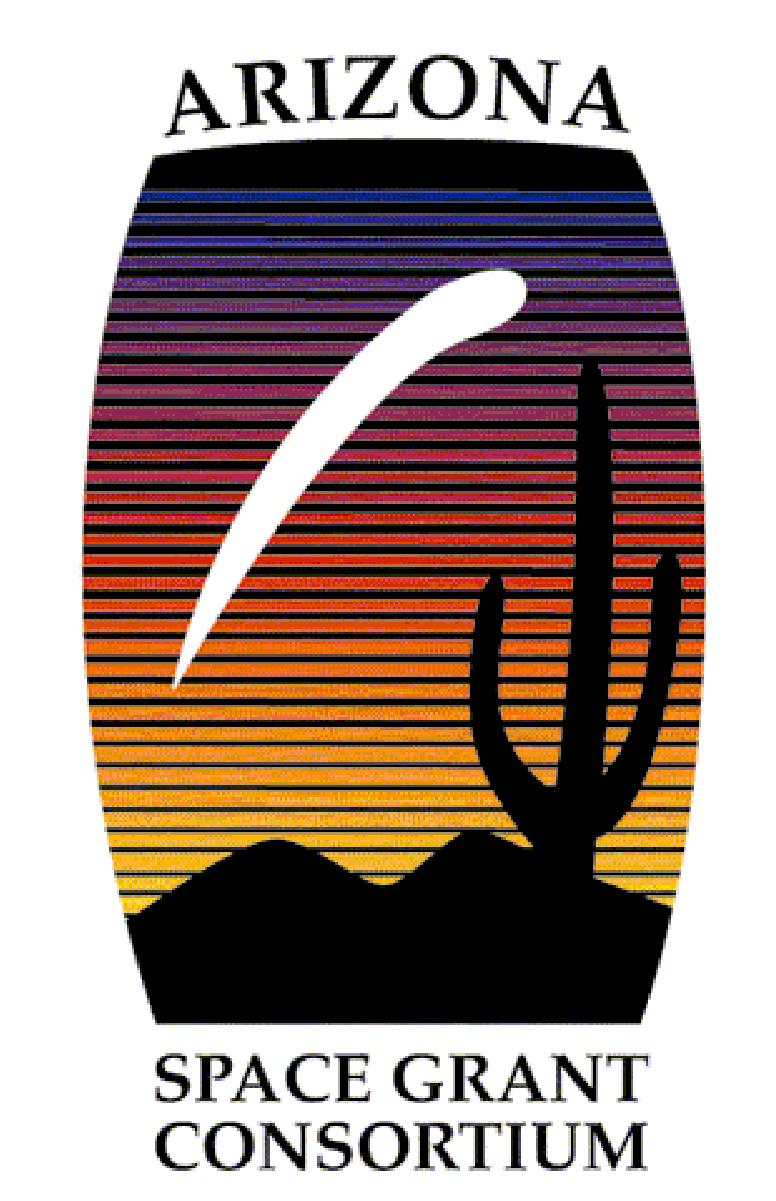 http://www.sigmaaldrich.com/catalog/product/aldrich/281778?lang=en&region=US
5
Print Metal with Microreactor
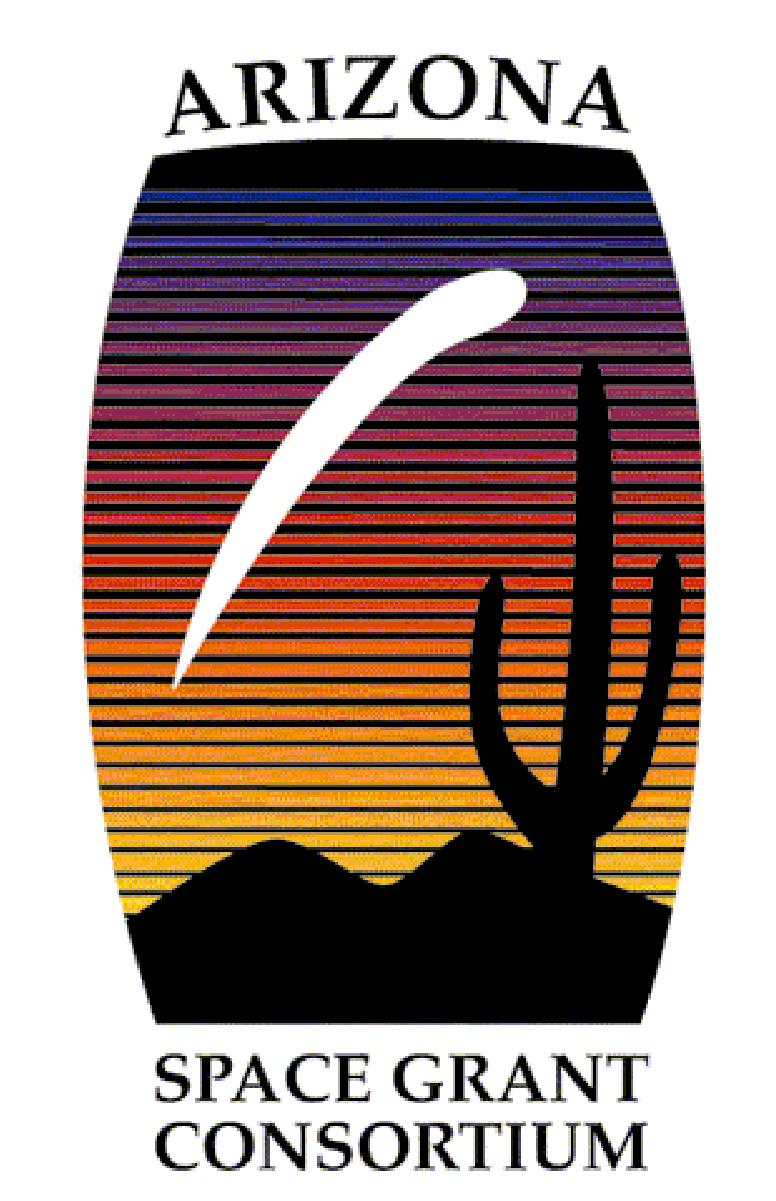 6
Cu 
Nano-particles
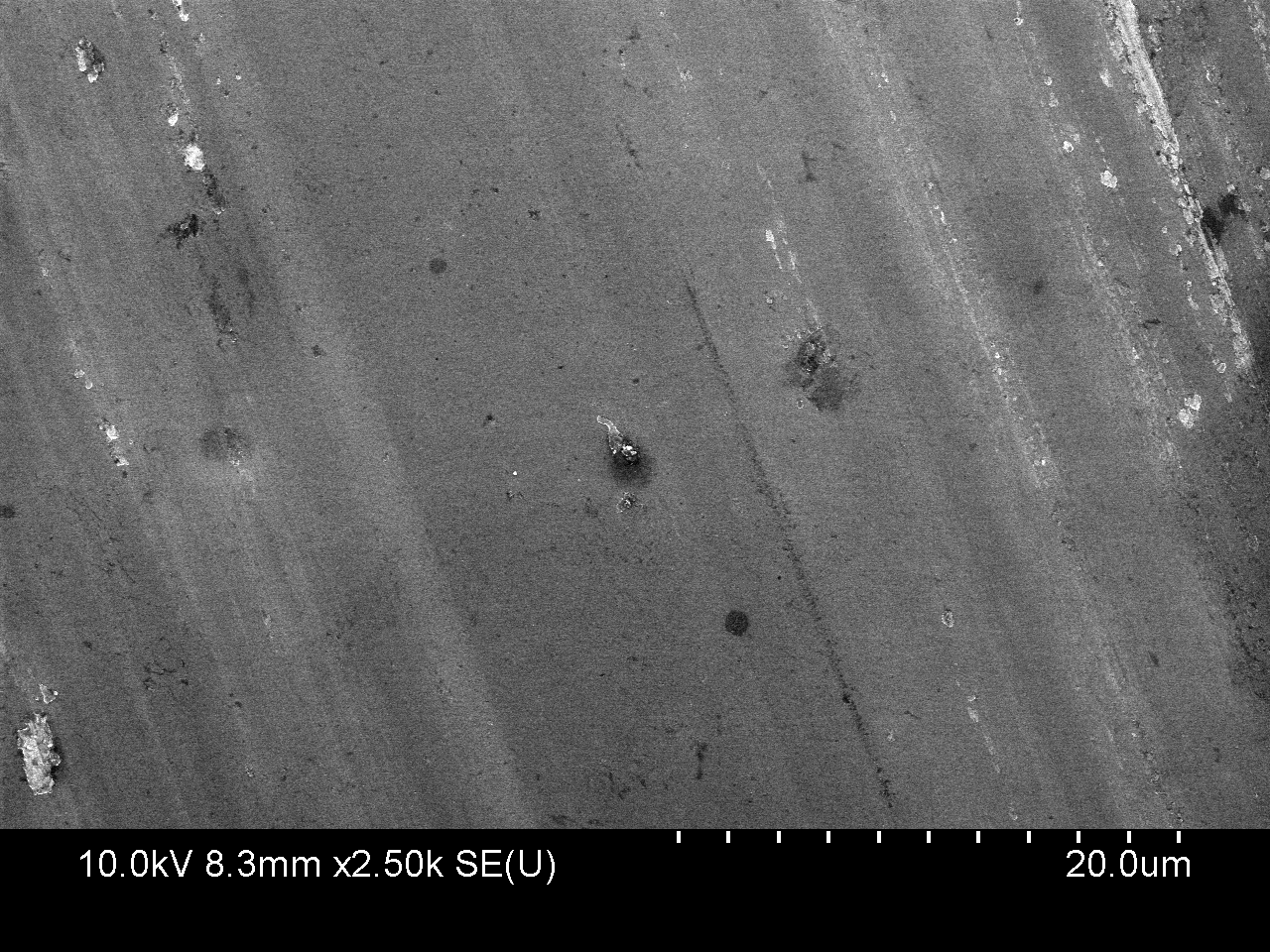 PE
PE
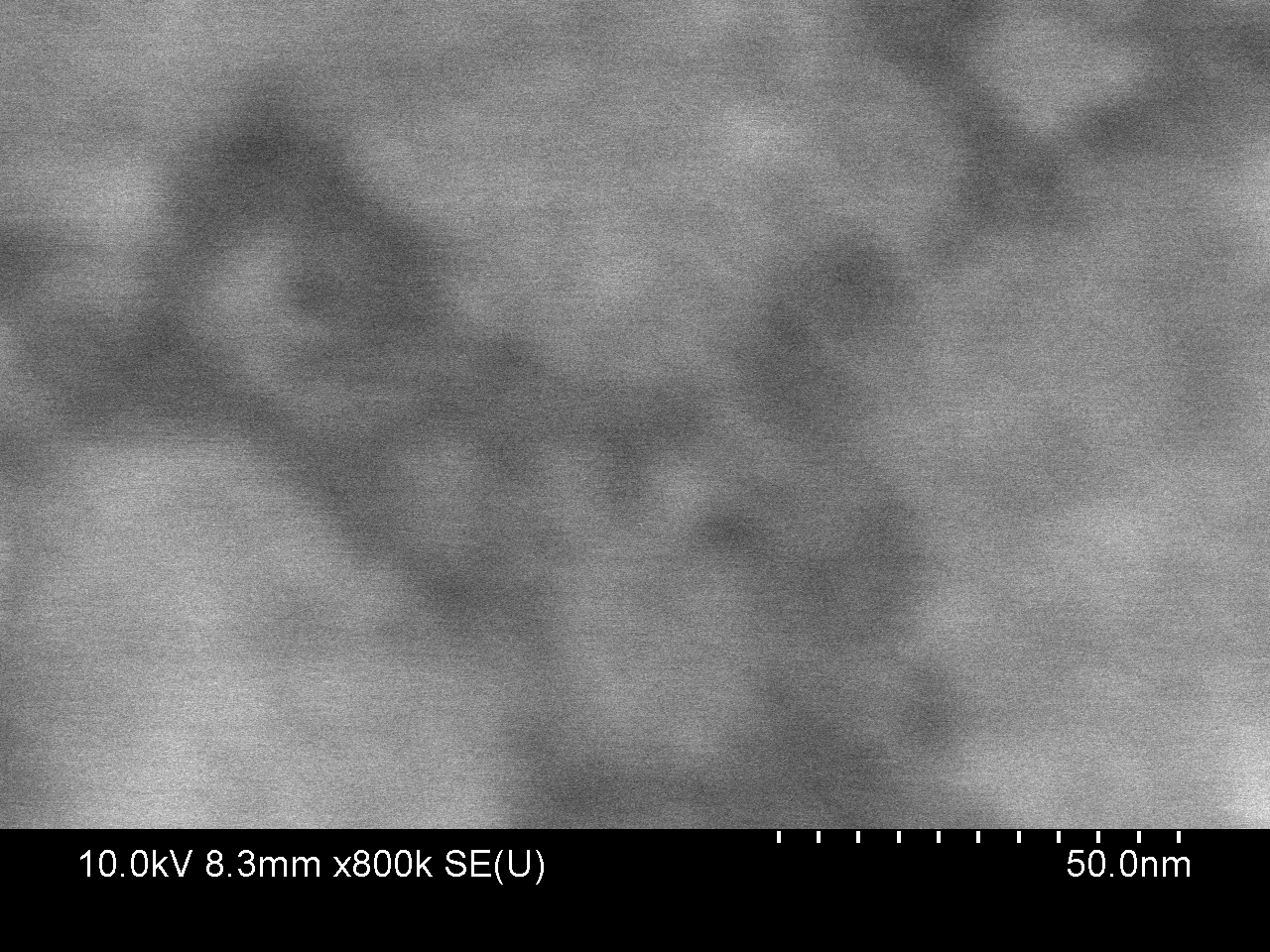 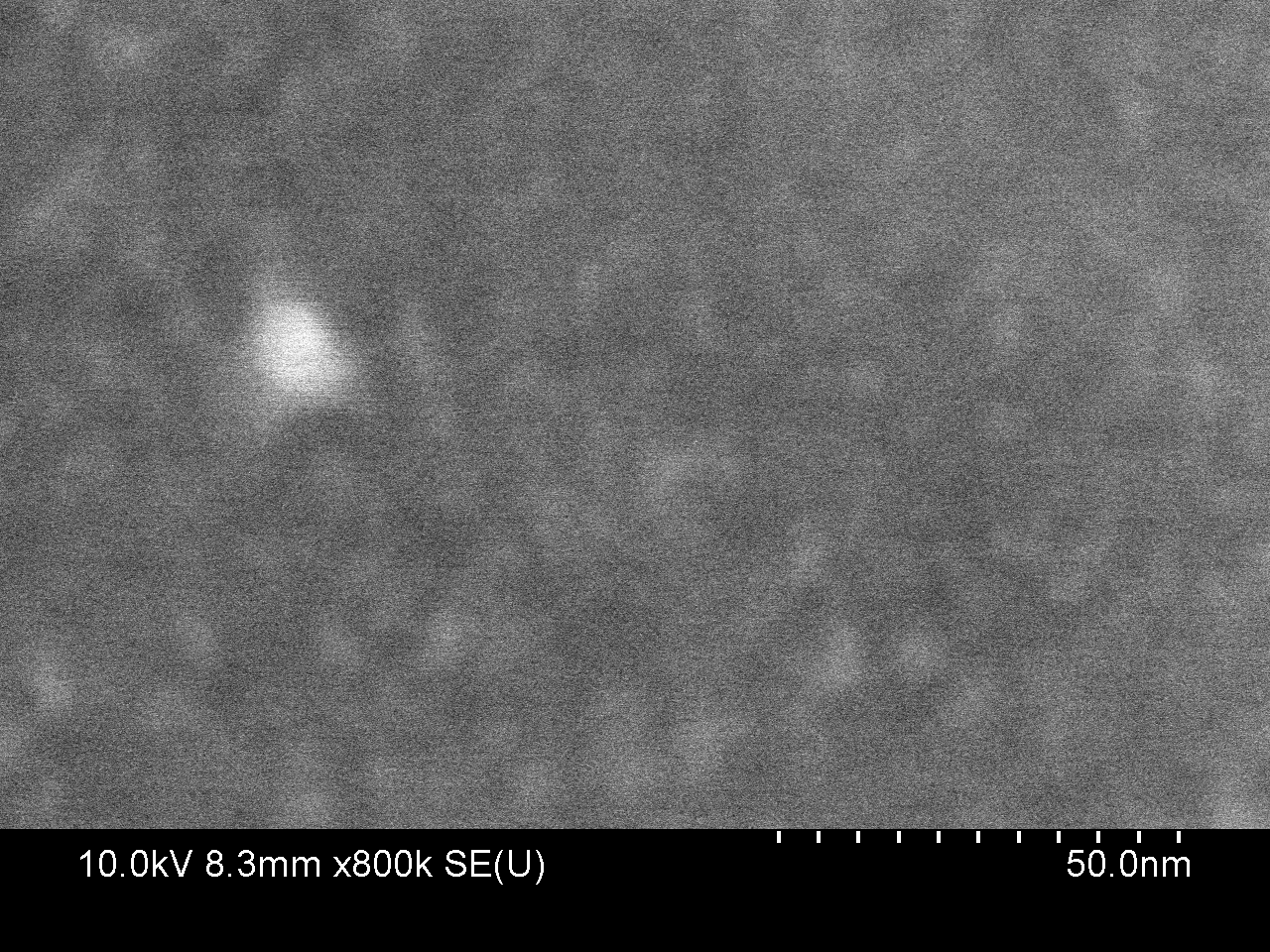 7
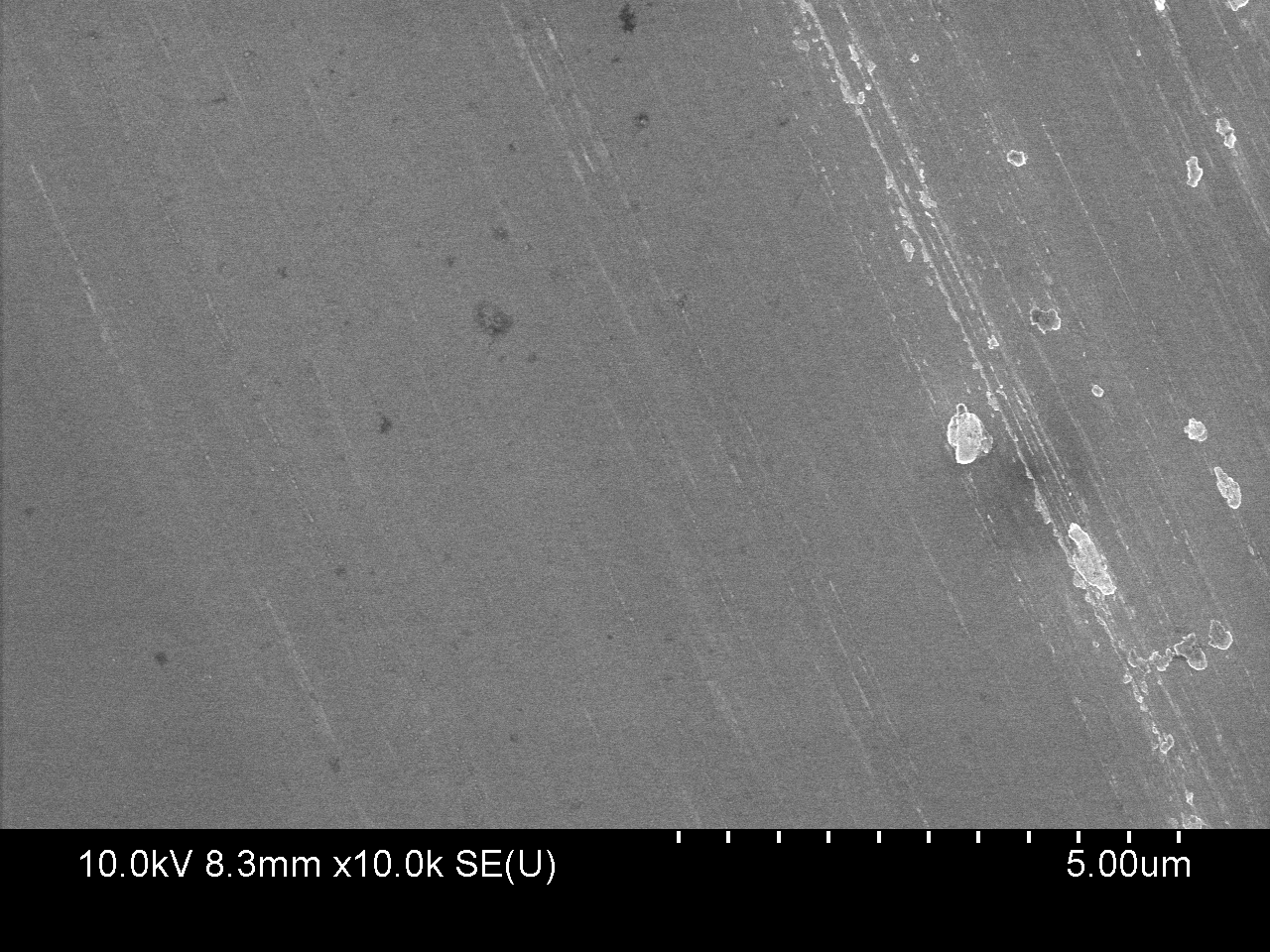 Copper 
Nano-particles
PE
PE
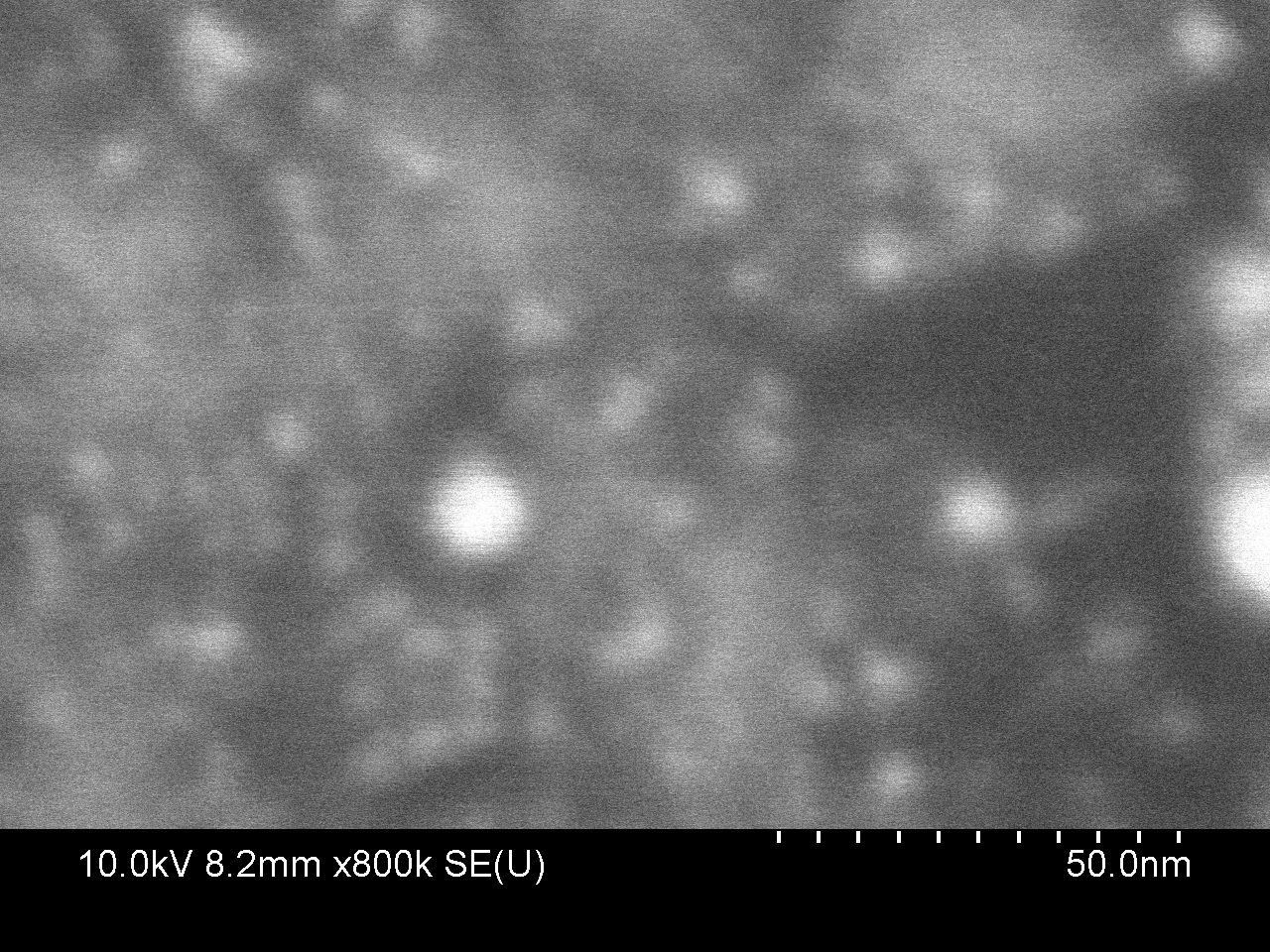 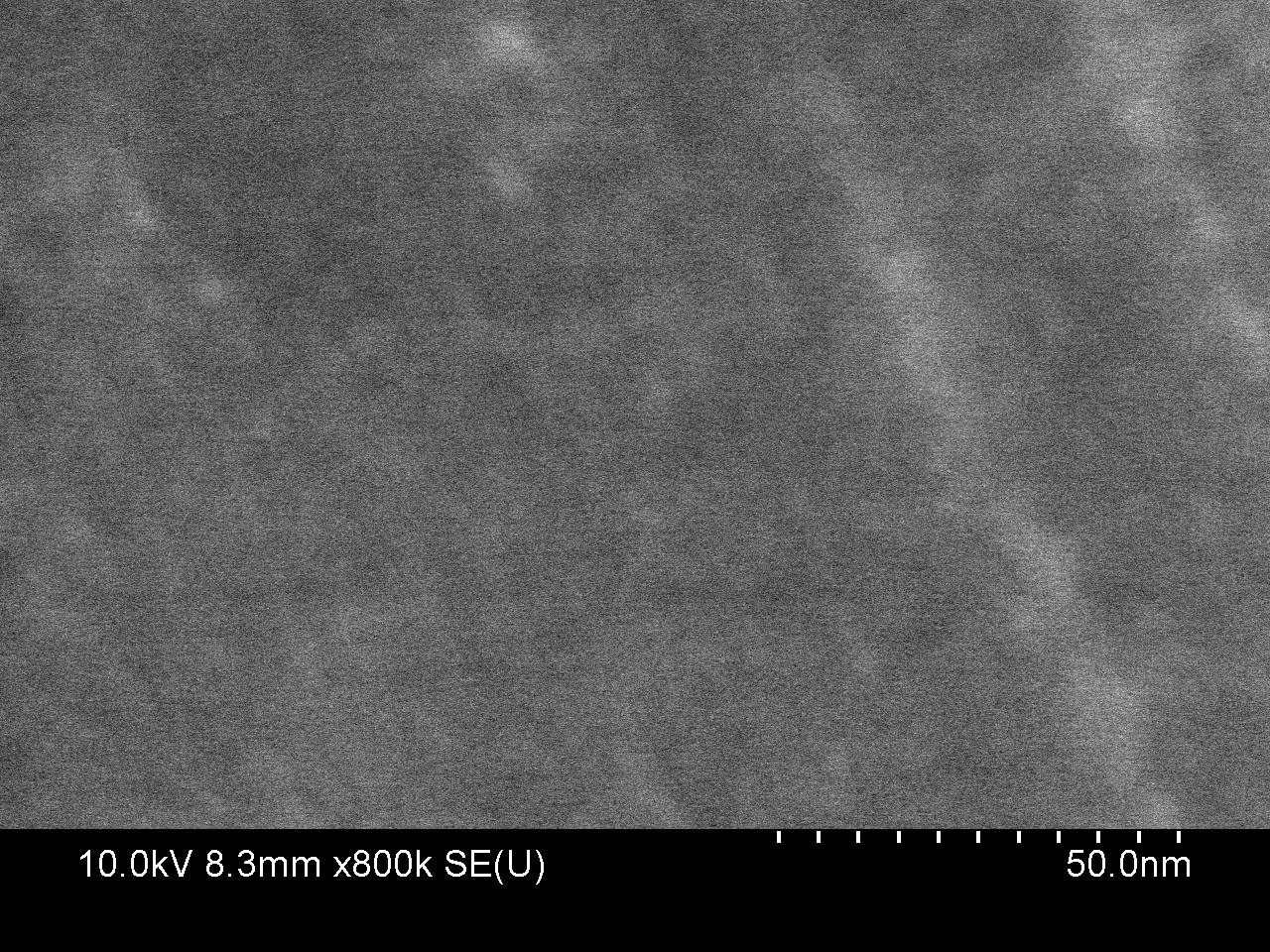 8
Project Results
Deposited copper nanoparticle wires in a pattern
10-20 nm thick
micron-scale widths
Useful for seed layer to electroplate onto for thicker film growth
Patent disclosure submitted
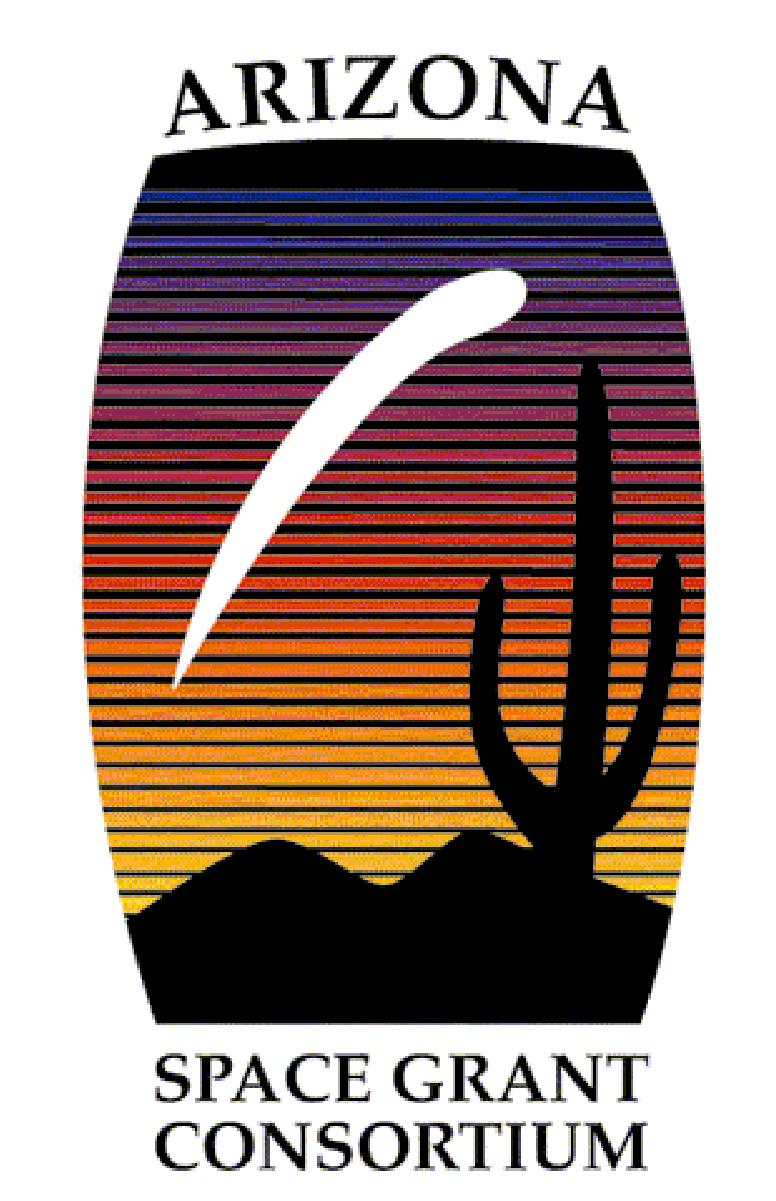 9
Thank You
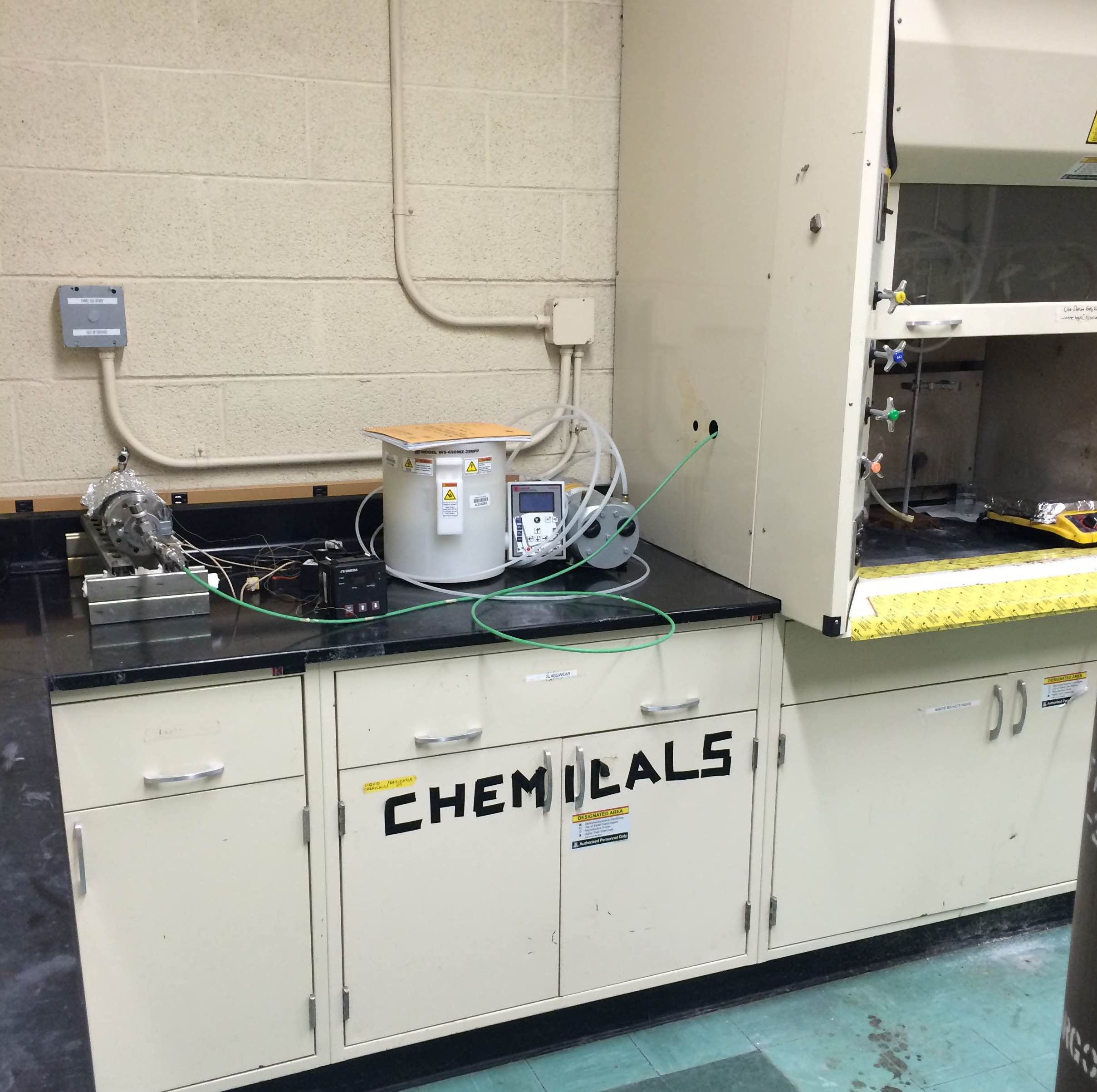 NASA Space Grant
Dr. Anthony Muscat
Lance Hubbard
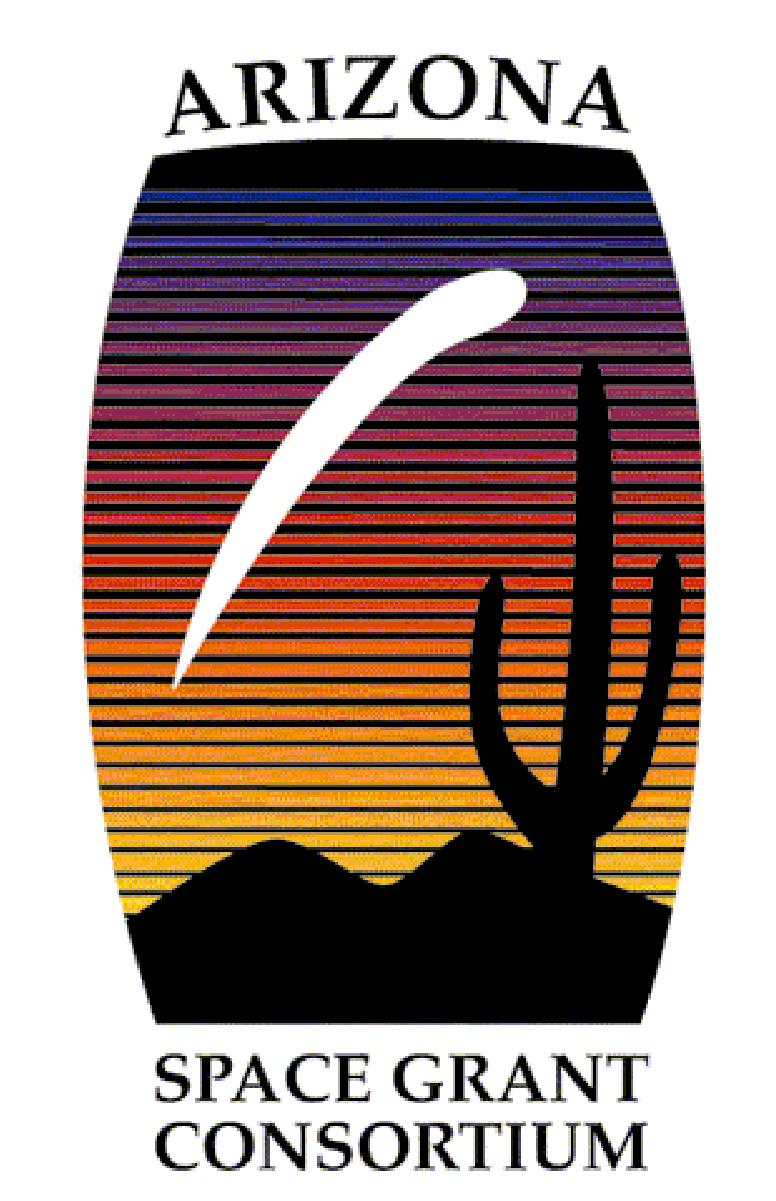 10